Nasz projekt:
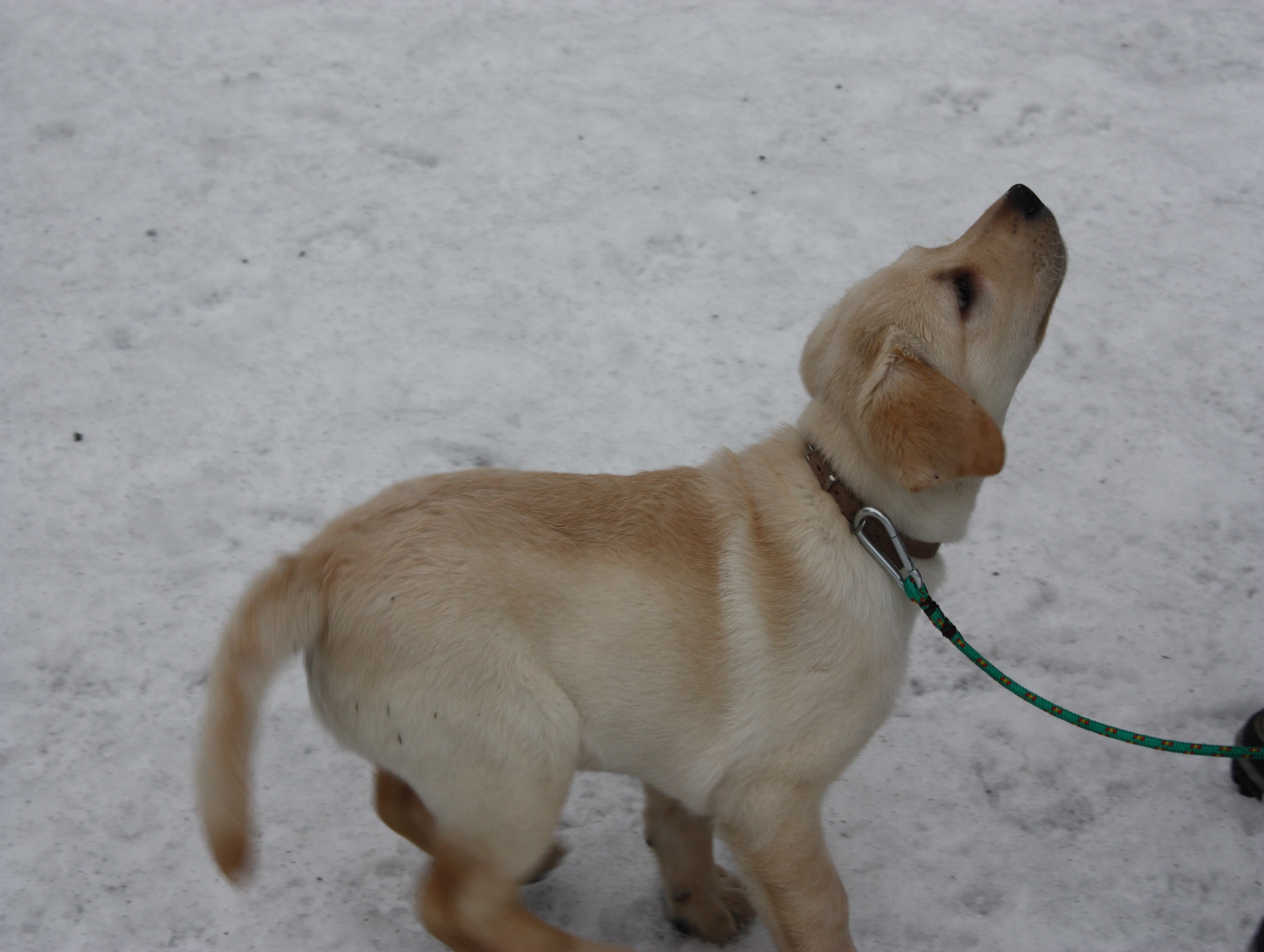 „ Jak zostać świadomym
opiekunem czworonoga?”
Nasze działania:
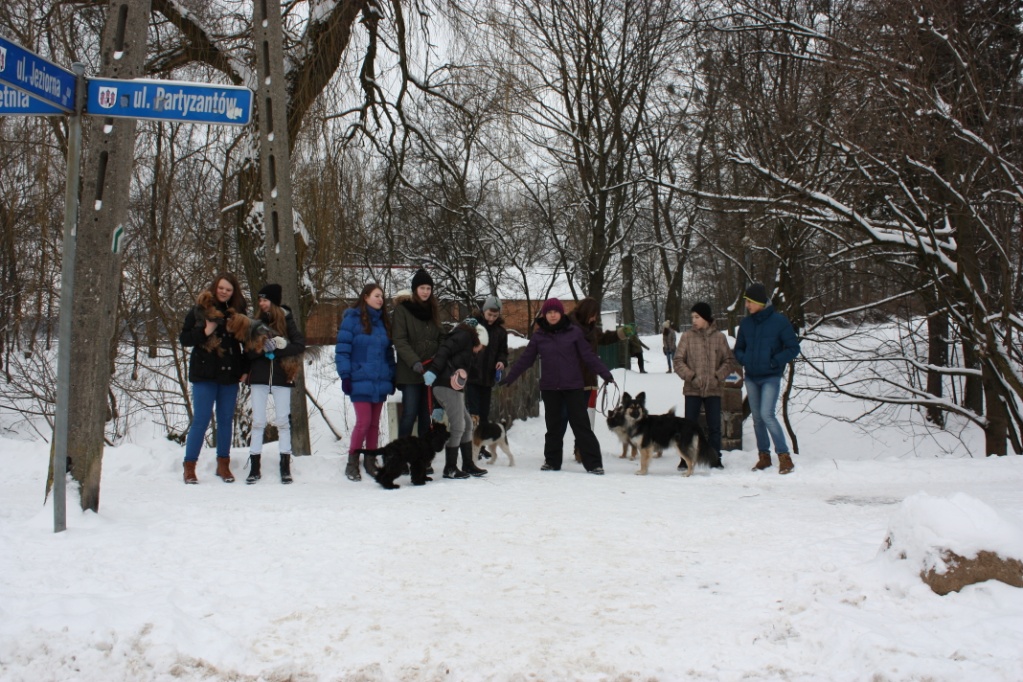 1. Organizowanie spacerów i „psiego przedszkola”
Organizujemy wspólne spacery z naszymi czworonogami, na których zarówno my, jak i nasi pupile uczymy się dużo nowych rzeczy. Ponadto jest to bardzo mile spędzony czas. W spacerze mogą wziąć udział wszystkie chętne osoby. Mile widziane są też ich psiaki.
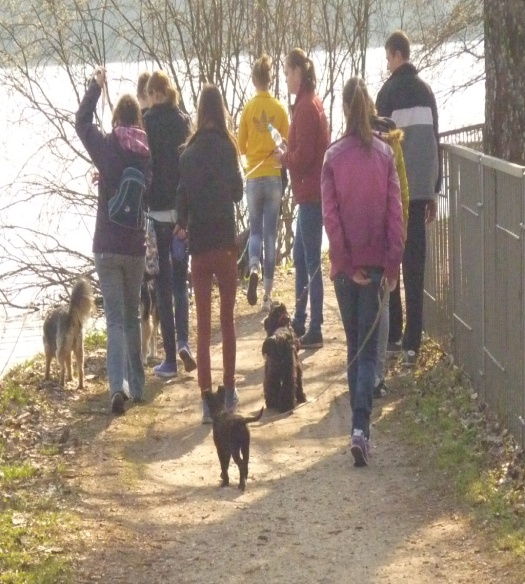 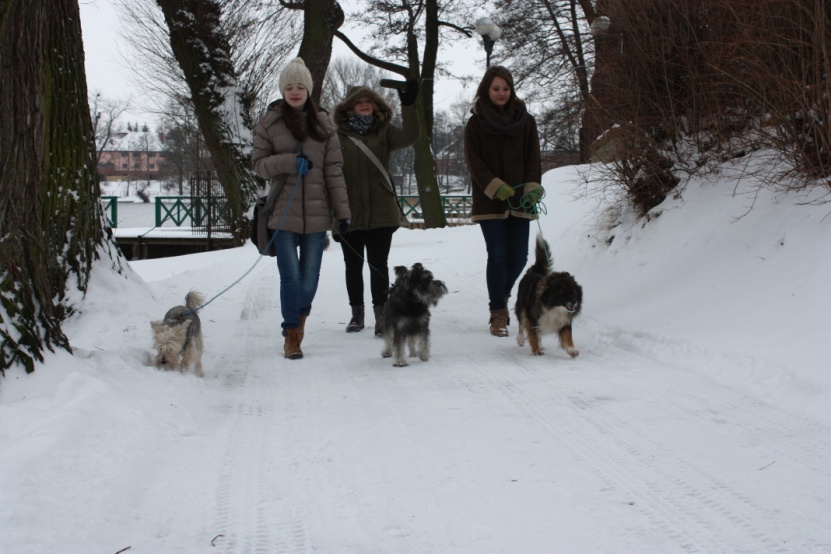 2. Akcje charytatywne
Staramy się jak najbardziej pomóc potrzebującym czworonogom. Uczestnicy naszego projektu udostępniają strony przytuliska , które pomaga zwierzakom znaleźć nowy dom. Ponadto organizujemy zbiórki żywności, koców, zabawek, itd. aby pomóc pieskom przetrwać zimę, co w schroniskach i przytuliskach wcale nie jest takie proste. Liczy się każdy gest i pomoc.
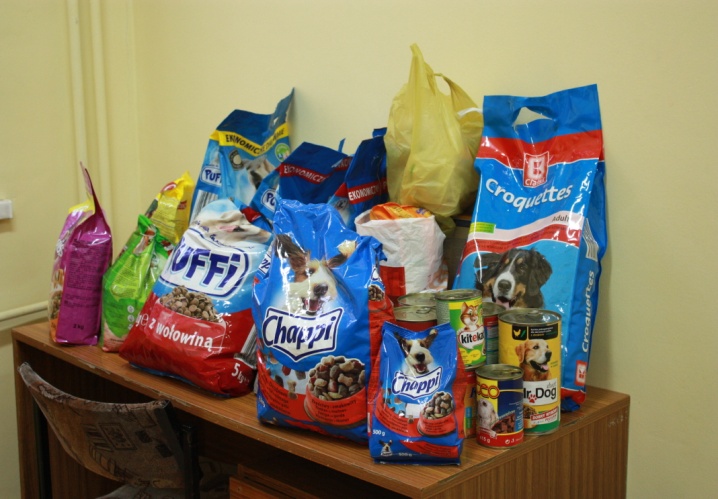 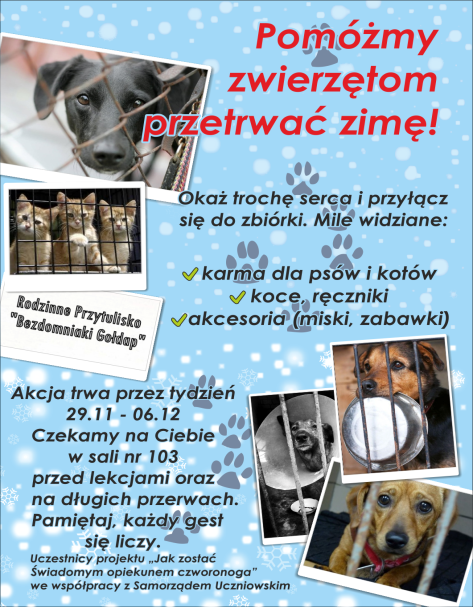 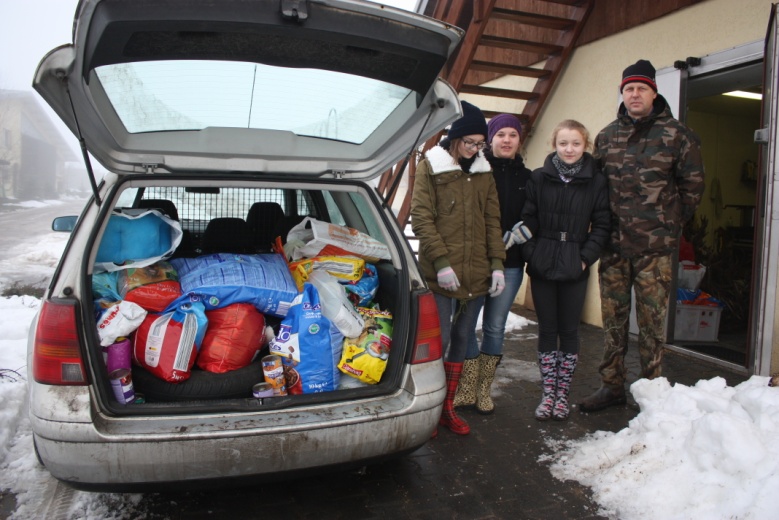 3. Staramy się zrozumieć świat psów
Oglądamy filmy, bierzemy udział w szkoleniach piesków, aby jak najlepiej je zrozumieć, wiedzieć jak zachować się w danej sytuacji. Co zrobić, aby nie skrzywdzić pupila, ani aby on nie skrzywdził nas. Zagłębiamy się w ich świat, odgadując gesty, zachowania oraz pomagamy im zrozumieć nas. To bardzo ważne, jeśli chodzi o bycie świadomym opiekunem czworonoga.
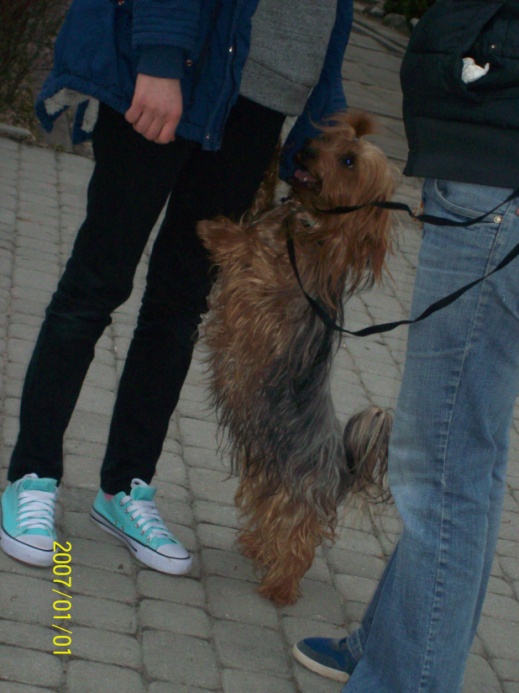 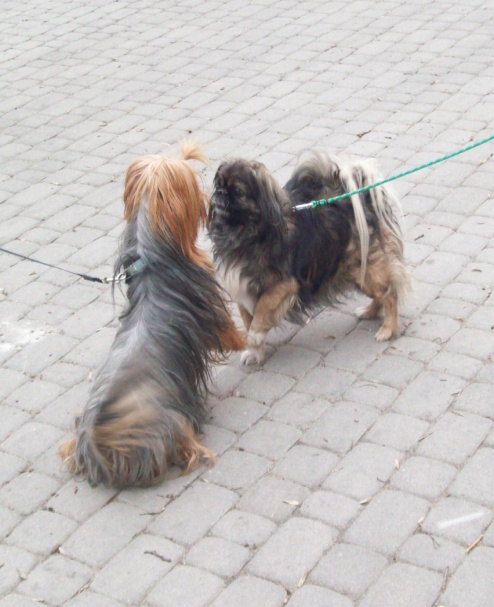 4. Bezdomniaki
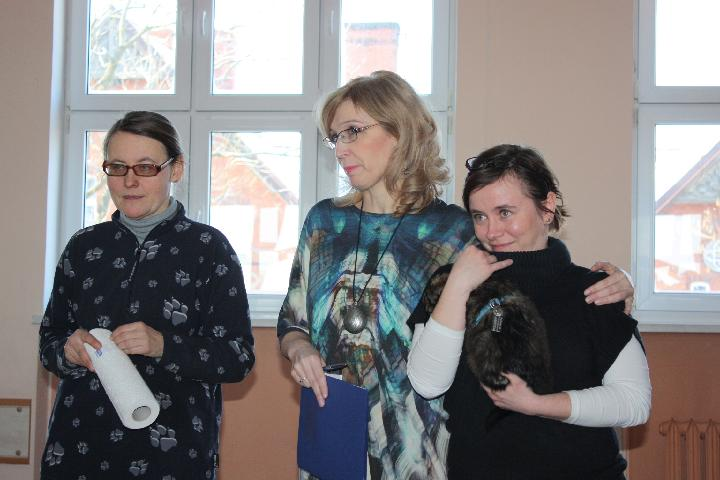 Zaprosiliśmy do naszego gimnazjum przedstawicieli przytuliska „Bezdomniaki”. Pani Teresa wyczuliła nasze serca na los bezdomnych zwierząt, bezmyślnie porzucanych przez swoich właścicieli zwłaszcza zimą oraz opowiedziała nam o trudach utrzymania przytuliska i o możliwości adopcji czworonogów. Uczniowie byli zachwyceni umiejętnościami jakie pokazywały pieski, które przyjechały razem z naszym gościem.
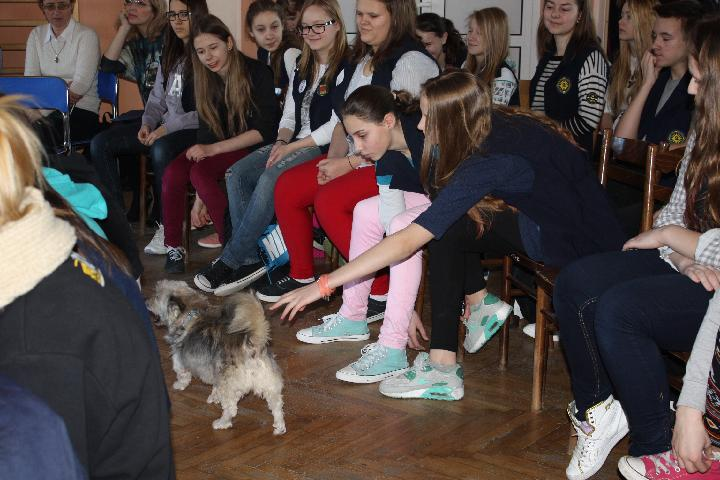 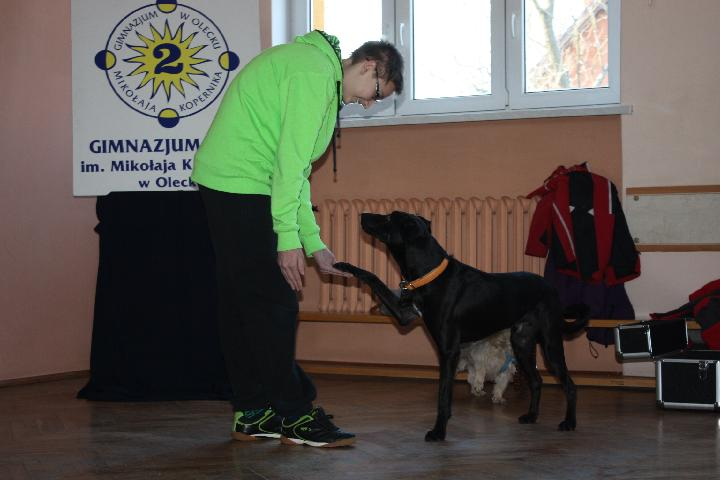 5.Strona internetowa
Dla zainteresowanych  naszym projektem i losem czworonogów stworzyliśmy stronę internetową, na której opisane są nasze działania, ogłoszenia dotyczące m.in. spacerów, zamieszczone zdjęcia.
http://opiekunczworonogow.jimdo.com
Uczestnicy projektu:
Lp.	Nazwisko i imię ucznia	   Oddział
1.	Dębska Anna	       II c
2.	Jurczuk Adam	       II c
3.	Karniej Benjamin	       II c
4.	Maleszewska Karolina	       II c
5.	Stankiewicz Laura	       II c
6.	Szyc Joanna	       II c
7.	Brodowska Natalia	       II e
8.	Domel Klaudia	       II e
9.	Luto Klaudia	       II e
10.	Wasilczyk Karina	       II e
11.	Dąbrowska Magdalena	       II a
12.	Makarewicz Marietta	       II a
13.	Retel Anna                	       II a
14.	Staszkiewicz Julia	       II a
15.	Włodarska Natalia	       II a
16.	Wróblewska Martyna	       II a
17.	Kulikowski Krzysztof	       II b

Opiekun: Pani Elżbieta Łukasik
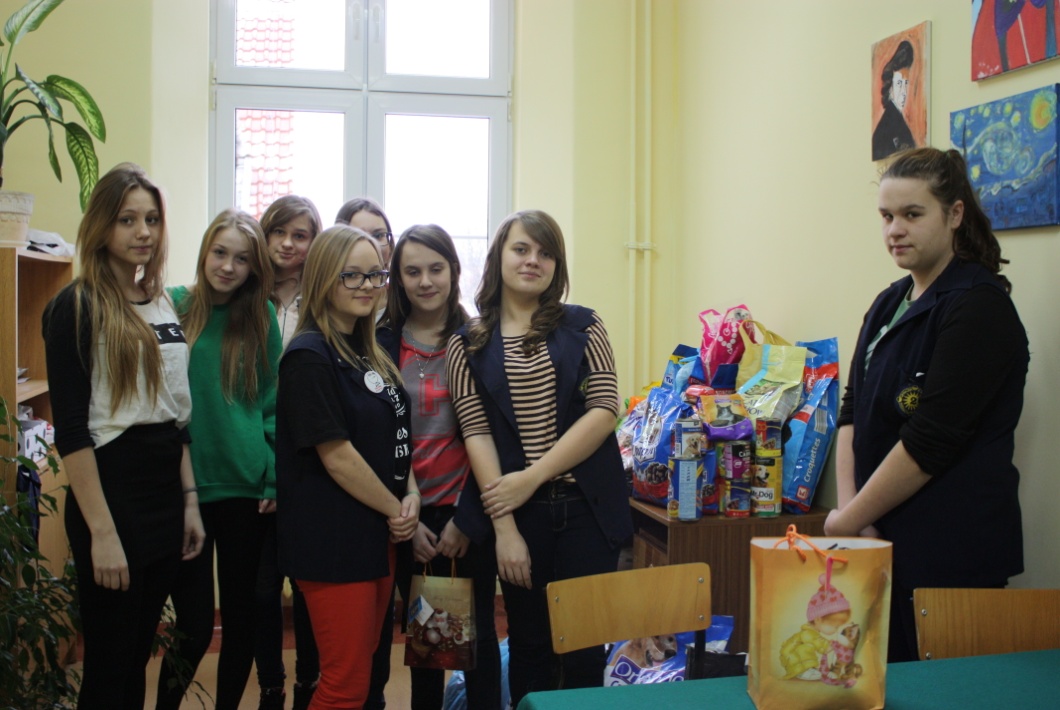 Dziękujemy za uwagę 
Uczestnicy projektu „Jak zostać świadomym opiekunem czworonoga?”
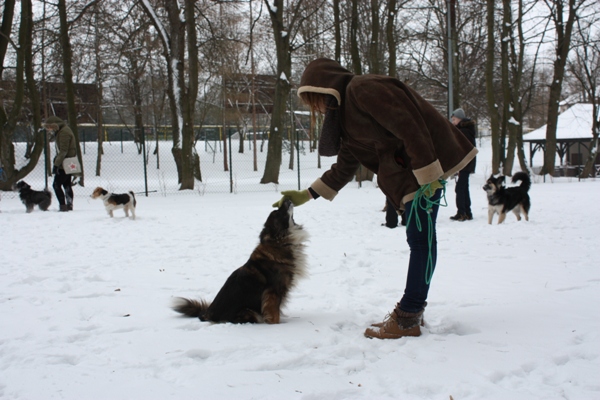